Право на мирное и безопасное детство
Игра
Уберите лишнее
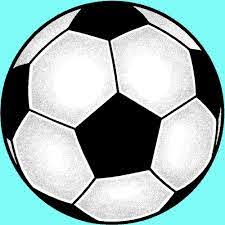 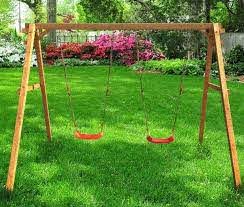 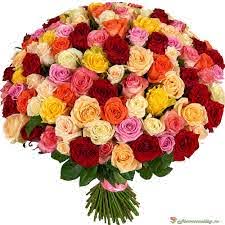 Выбираем «мир»
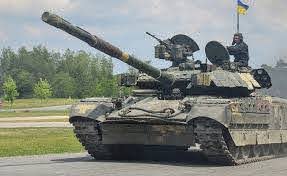 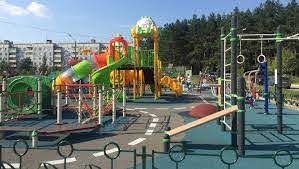 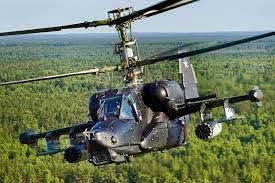 Голубь – символ мира
Спасибо